PARROQUIA 
NUESTRA SEÑORA DE LA SALUD
cC
R
U
C
I
F
I
C
A
D
O
Solemnidad de Nuestro Señor Jesucristo Rey del Universo
Bendito el que viene 
en nombre 
del Señor,
      bendito el reino 
que llega,
el de nuestro 
Padre David.
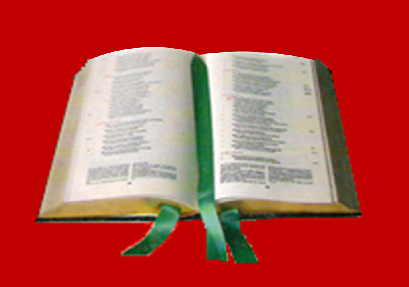 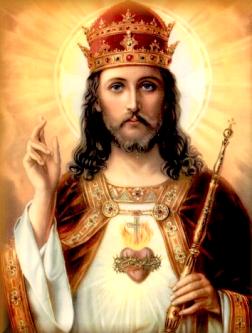 CANTO DE ENTRADA
SI  TUVIERAS  FE
Si tuvieras fe como un granito de mostaza, Eso dice el Señor (Bis) 
1. Tú le dirías a las montañas: Muévanse, muévanse, muévanse (Bis)
Y las montañas se moverán, se moverán, se moverán (Bis)
 2. Tú le dirías al que esta enfermo: Sanate, sanate, sanate (Bis)
Y el que esta enfermo se sanara, se sanara, se sanara (Bis)
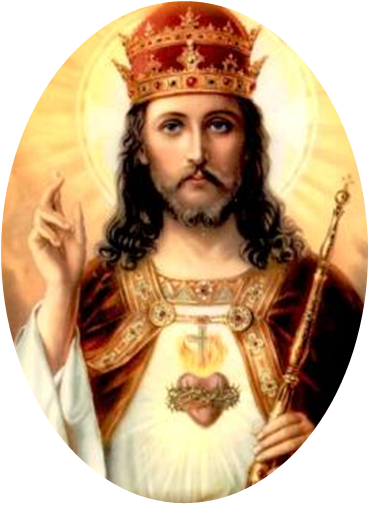 cC
R
U
C
I
F
I
C
A
D
O
Ten piedad Señor, ten piedad soy pecador, ten piedad. (Bis)

Y de mi, Cristo apiádate, contra ti yo peque. (Bis)

 Ten piedad Señor, ten piedad soy pecador, ten piedad. (Bis)
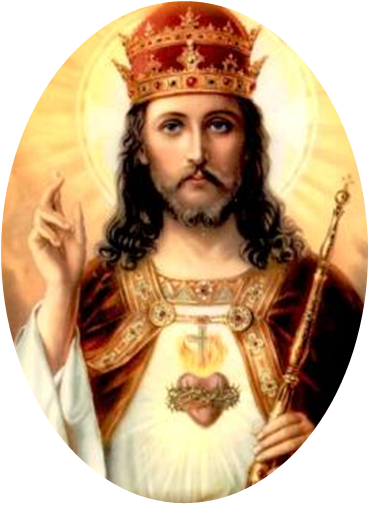 Por la vida de los hombres, Gloria a ti Señor, por el agua y por la tierra, Gloria a ti Señor, por los niños y las flores por tus manos creadoras /de la vida y de la historia, te alabamos Señor/

Gloria a Dios en las alturas y en la tierra al hombre paz (Bis) /que ama la verdad y siembra fraternidad, que ama la justicia y lucha por la igualdad/ (Bis)
Lectura De la Profecía de Ezequiel
 (34, 11-12. 15-17)
A vosotros, mis ovejas, voy a juzgar entre oveja y oveja
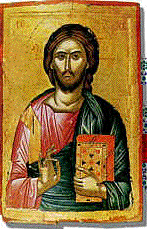 Al Salmo respondemos todos:

El señor es mi pastor, nada me falta.
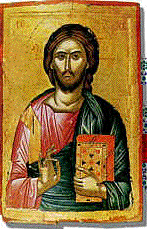 Lectura  De la Carta del apóstol San Pablo a los Corintios (15, 20-26. 28)
Devolverá a Dios Padre su reino, y así Dios lo será todo para todos
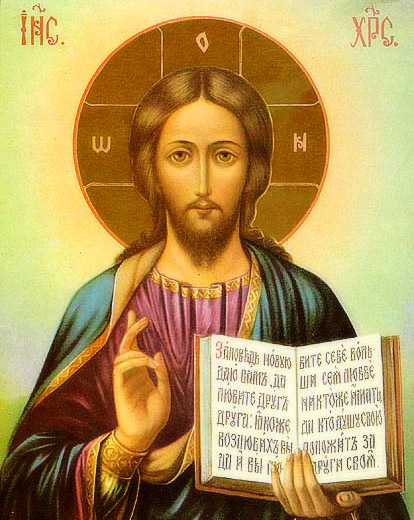 Rey de Reyes, Señor de señores, 
Gloria aleluya (Bis)
Cristo príncipe de paz, Gloria aleluya (Bis)
LEAMOS la Palabra: ¿Qué DICE el texto
cC
R
U
C
I
F
I
C
A
D
O
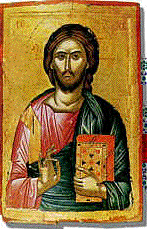 PROCLAMACION
del Evangelio
de Jesucristo,
según San Mateo

Gloria a Ti, Señor
SOLEMNIDAD DE NUESTRO SEÑOR JESUCRISTO REY DEL UNIVERSO - CICLO  A
LEAMOS la Palabra: ¿Qué DICE el texto?
cC
R
U
C
I
F
I
C
A
D
O
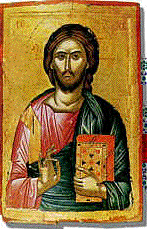 El juicio de las naciones

31 Cuando el Hijo del Hombre llegue con majestad, acompañado de todos sus ángeles, se sentará en su trono de gloria 32 y todas las naciones serán reunidas en su presencia. Él separará a unos de otros, como un pastor separa las ovejas de las cabras. 33 Colocará a las ovejas a su derecha y a las cabras a su izquierda.
Evangelio:
San Mateo
25,31-46
SOLEMNIDAD DE NUESTRO SEÑOR JESUCRISTO REY DEL UNIVERSO - CICLO  A - LECTIO DIVINA
LEAMOS la Palabra: ¿Qué DICE el texto?
cC
R
U
C
I
F
I
C
A
D
O
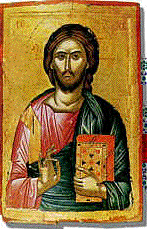 34 Entonces el rey dirá a los de la derecha: Vengan, benditos de mi Padre, a recibir el reino preparado para ustedes desde la creación del mundo. 35 Porque tuve hambre y me dieron de comer, tuve sed y me dieron de beber, era emigrante y me recibieron, 36 estaba desnudo y me vistieron, estaba enfermo y me visitaron, estaba encarcelado y me vinieron a ver.
37 Los justos le responderán: Señor, ¿cuándo te vimos hambriento y te alimentamos, sediento y te dimos de beber, 38 emigrante y te recibimos, desnudo y te vestimos? 39 ¿Cuándo te vimos enfermo o encarcelado y fuimos a visitarte?
Evangelio:
San Mateo
25,31-46
SOLEMNIDAD DE NUESTRO SEÑOR JESUCRISTO REY DEL UNIVERSO - CICLO  A - LECTIO DIVINA
LEAMOS la Palabra: ¿Qué DICE el texto?
cC
R
U
C
I
F
I
C
A
D
O
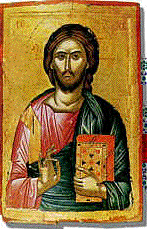 40 El rey les contestará: Les aseguro que lo que hayan hecho a uno solo de éstos, mis hermanos menores, me lo hicieron a mí. 41 Después dirá a los de su izquierda: Apártense de mí, malditos, vayan al fuego eterno preparado para el Diablo y sus ángeles. 42 Porque tuve hambre y no me dieron de comer, tuve sed y no me dieron de beber, 43 era emigrante y no me recibieron, estaba desnudo y no me vistieron, estaba enfermo y encarcelado y no me visitaron.
Evangelio:
San Mateo
25,31-46
SOLEMNIDAD DE NUESTRO SEÑOR JESUCRISTO REY DEL UNIVERSO - CICLO  A - LECTIO DIVINA
LEAMOS la Palabra: ¿Qué DICE el texto?
cC
R
U
C
I
F
I
C
A
D
O
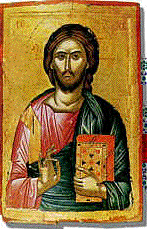 44 Ellos replicarán: Señor, ¿cuándo te vimos hambriento o sediento, emigrante o desnudo, enfermo o encarcelado y no te socorrimos? 45 Él responderá: Les aseguro que lo que no hicieron a uno de estos más pequeños no me lo hicieron a mí. 46 Éstos irán al castigo perpetuo y los justos a la vida eterna.
Evangelio:
San Mateo
25,31-46
Palabra del Señor
R/. Gloria a Ti, Señor Jesús
SOLEMNIDAD DE NUESTRO SEÑOR JESUCRISTO REY DEL UNIVERSO - CICLO  A - LECTIO DIVINA
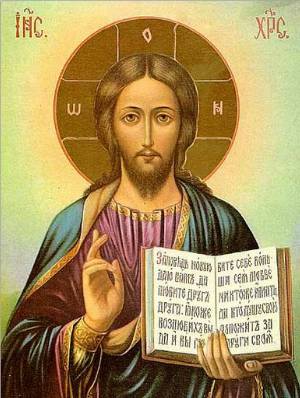 LA SOLEMNIDAD DE CRISTO REY












1. LA PREOCUPACIÓN DEL FINAL NOS HACE TOMAR CONCIENCIA DE NUESTRO EXAMEN PERSONAL
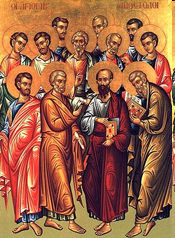 2. LA PARTICIPACIÓN: Él separará a unos de otros, como un pastor separa las ovejas de las cabras.  Colocará a las ovejas a su derecha y a las cabras a su izquierda.
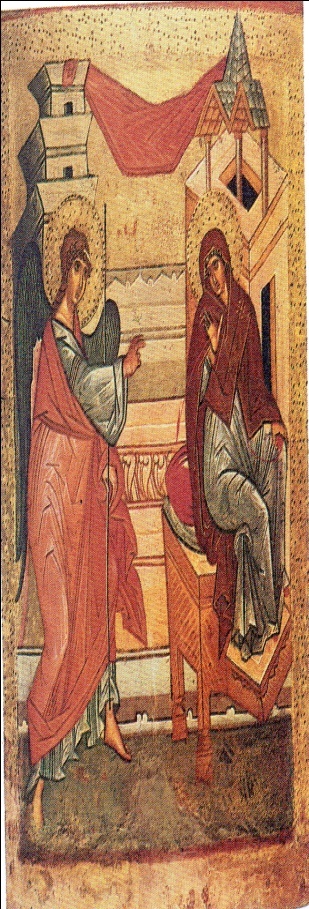 3. LA SOLIDARIDAD: “Si Cristo lo hizo por mí, mi hermano lo necesita de mí (cuando…necesidades…existencial…)”
Preguntas para la semana
1. ¿Tengo el hábito de ver a Cristo en los pobres?
2  En este momento, ¿en qué lado de Jesús estaría, de acuerdo con la parábola?
3. ¿Es realmente Dios el único pastor de mi vida? ¿Sé acudir a él en momentos de dificultad o de oscuridad? ¿Sé estar a solas con él y gozar de su presencia?
4. ¿Hay en mi comunidad cristiana: alegría, paz, sosiego? ¿O vive turbada y con sobresaltos?
5. ¿Soy fuente para tanta gente sedienta? ¿Soy seguridad para tanta gente insegura? ¿Soy remanso de paz para tanta gente turbada?
Esta es nuestra fe. Esta es la fe de la Iglesia, que nos gloriamos de profesar en Cristo Jesús, nuestro Señor.
TODOS:

Rey de la gloria, escúchanos.
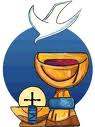 OFERTORIO

Te presentamos el vino y el pan, bendito seas por siempre Señor.
Bendito seas Señor, por este pan que nos diste, fruto de la tierra y del trabajo de los hombres.
Te presentamos el vino y el pan, bendito seas por siempre Señor.
Bendito seas Señor, el vino Tú nos lo diste, fruto de la tierra y del trabajo de los hombres.
Te presentamos el vino y el pan, bendito seas por siempre Señor.
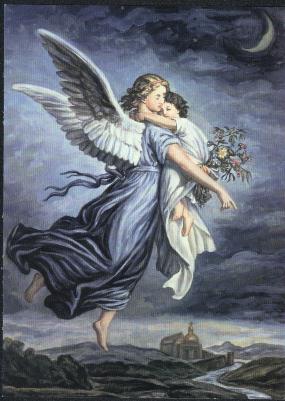 SANTO

Santo es el Señor, mi Dios, digno de alabanza. A Él el poder, el honor y la gloria. (Bis)

Hosanna (hosanna), Hosanna (hosanna), Hosanna oh Señor. (Bis) 

Bendito el que viene en nombre del Señor. Con todos tus santos cantamos para Ti (Bis)

Hosanna (hosanna), Hosanna (hosanna), Hosanna oh Señor (Bis)
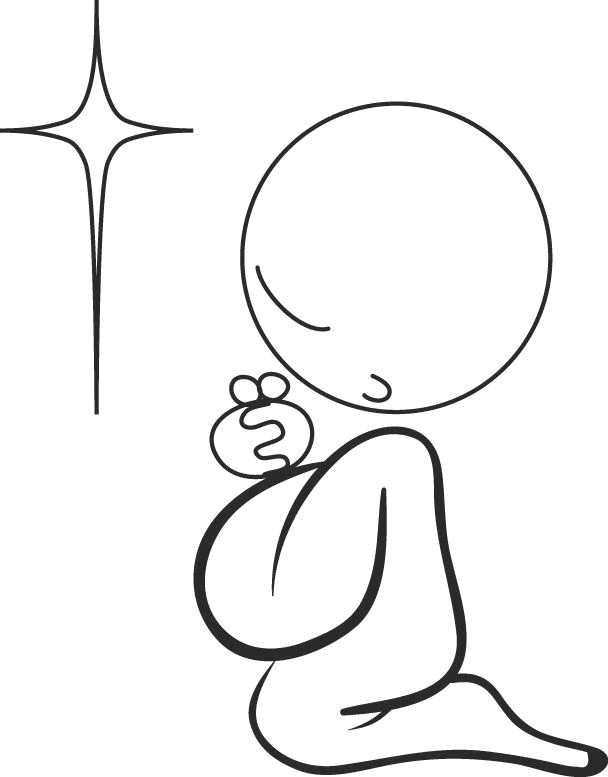 LLEGAMOS AL MOMENTO MÁS IMPORTANTE DE LA EUCARISTÍA 
NOS PONEMOS DE RODILLAS
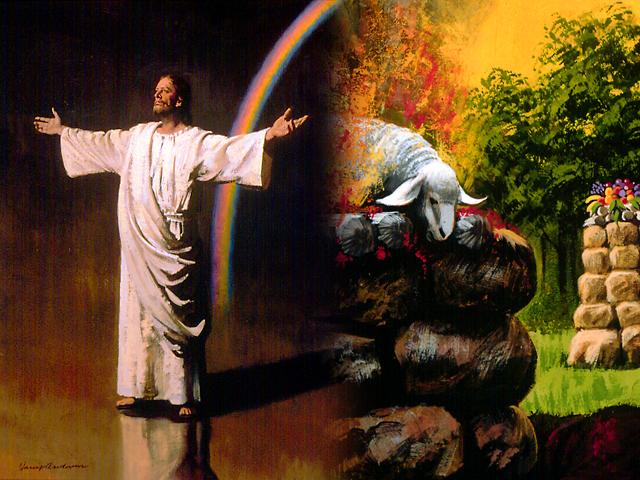 CORDERO

No hay un saludo más lindo que el saludo de un cristiano (Bis) se dan la mano y se dicen Dios te bendiga, mi hermano (Bis)
Cordero de Dios que quitas el pecado de los hombres, ten piedad de nuestras almas y concédenos la paz.
CANTO DE COMUNIÓN
QUE DETALLE SEÑOR

Te acercaste a mi puerta, pronunciaste mi nombre, yo temblando te dije: aquí estoy Señor. Tu me hablaste de un reino, de un tesoro escondido, de un mensaje fraterno, que encendió mi ilusión. 

Que detalle Señor, has tenido conmigo, cuando me llamaste, cuando me elegiste, cuando me dijiste que tú eras mi amigo; que detalle Señor has tenido conmigo.
2. Yo deje casa y pueblo, por seguir tu aventura, codo a codo contigo comencé a caminar. Han pasado los años y aunque aprieta el cansancio, paso a paso te sigo sin mirar hacia atrásQue detalle Señor, has tenido conmigo, cuando me llamaste, cuando me elegiste, cuando me dijiste que tú eras mi amigo; que detalle Señor has tenido conmigo.
3. Que alegría yo siento, cuando oigo tu nombre, que sosiego yo siento  cuando oigo tu voz, que emoción me estremece, cuando escucho en silencio, tu palabra que aviva mi silencio interior.

Que detalle Señor, has tenido conmigo, cuando me llamaste, cuando me elegiste, cuando me dijiste que tú eras mi amigo; que detalle Señor has tenido conmigo.
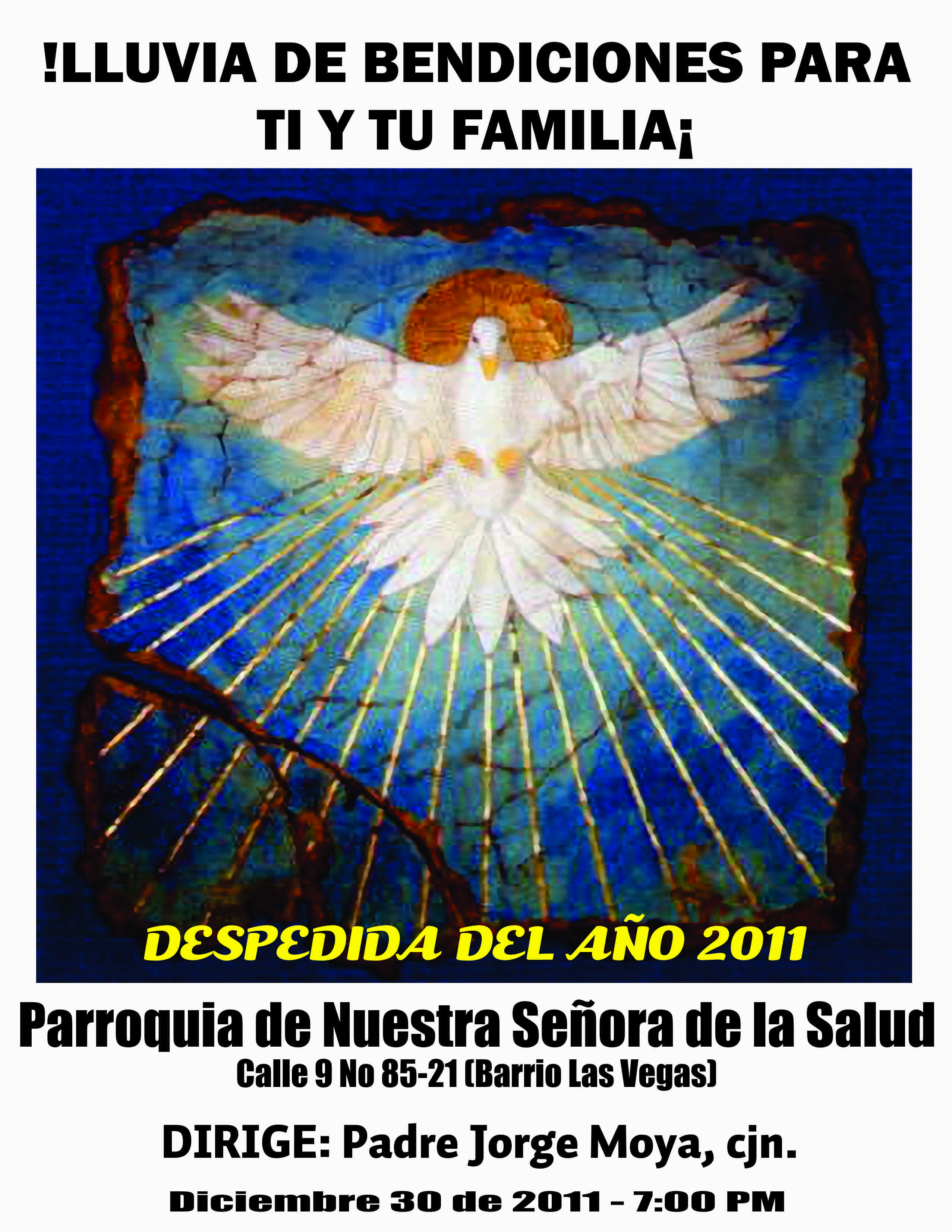 “Adopta una banca”
Faltan pocas bancas para 
Empezar nuestro arreglo de las 
Mismas, y así embellecer nuestro templo.
*Se acerca la navidad y esperamos los regalos 
Para ayudar a niños pobres
De sectores cercanos.
*Contaremos en navidad con la presencia de dos seminaristas Eudistas
Para la novena de navidad por sectores.
Apunta tu sector en el despacho para visitarte y organizar la novena.
CJM